6
When Ordinary Men and Women Do Extraordinary WorkPart 1
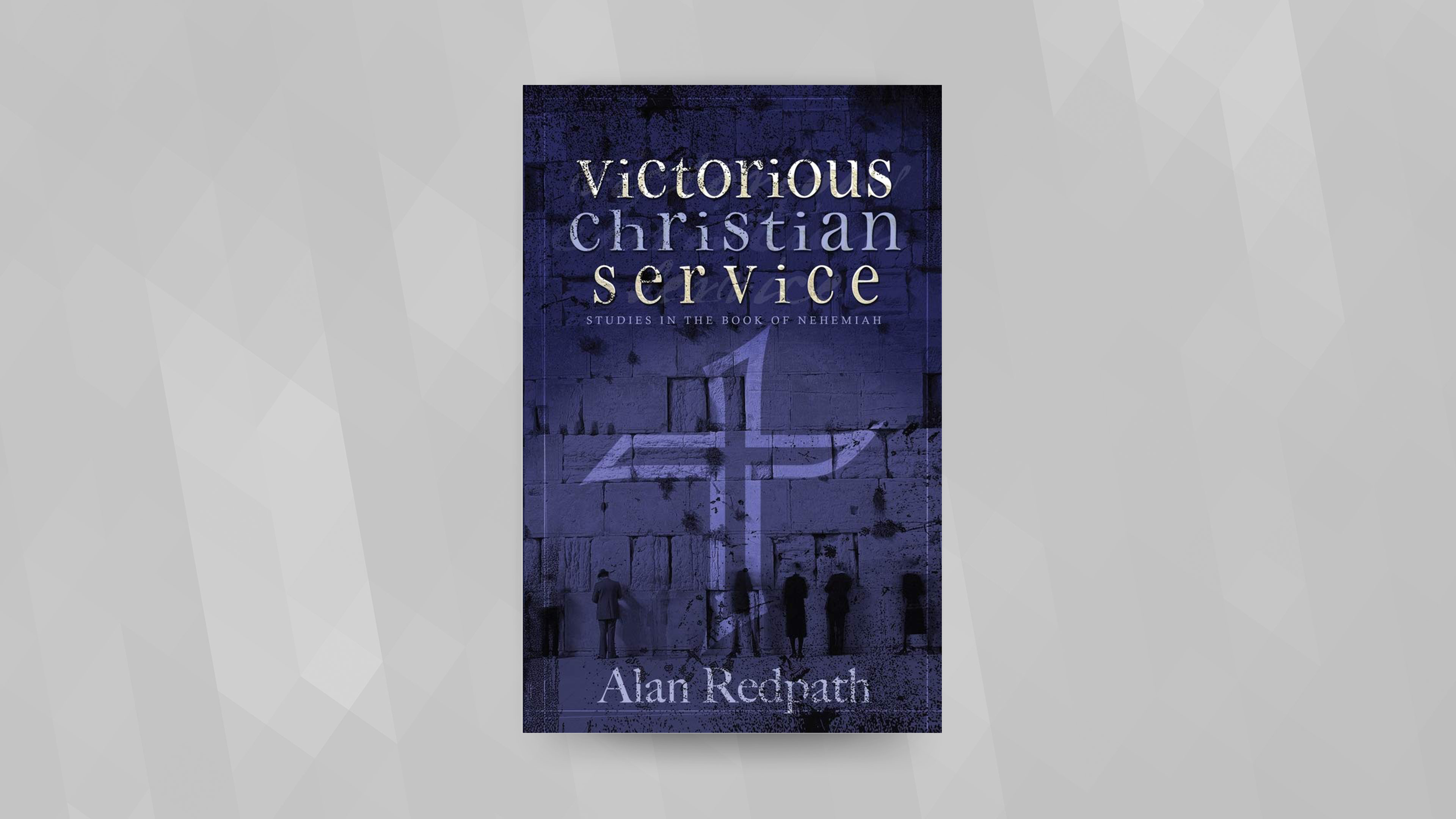 When Ordinary People do Extraordinary Things
Abraham
Moses
David
Esther
Nehemiah – 445 BC
Eunuch
Artaxerxes I
Rebuilds the Wall
Cupbearer
Counselor
Enslaved
CUPBEARER → FORTRESS BUILDER
1 The words of Nehemiah the son of Hacaliah. Now it happened in the month Chislev, in the twentieth year, while I was in Susa the capitol, 2 that Hanani, one of my brothers, and some men from Judah came; and I asked them concerning the Jews who had escaped and had survived the captivity, and about Jerusalem.
- Nehemiah 1:1-2
They said to me, “The remnant there in the province who survived the captivity are in great distress and reproach, and the wall of Jerusalem is broken down and its gates are burned with fire.”
- Nehemiah 1:3
When I heard these words, I sat down and wept and mourned for days; and I was fasting and praying before the God of heaven.
- Nehemiah 1:4
O Lord, I beseech You, may Your ear be attentive to the prayer of Your servant and the prayer of Your servants who delight to revere Your name, and make Your servant successful today and grant him compassion before this man.”
- Nehemiah 1:11
1 And it came about in the month Nisan, in the twentieth year of King Artaxerxes, that wine was before him, and I took up the wine and gave it to the king. Now I had not been sad in his presence. 2 So the king said to me, “Why is your face sad though you are not sick? This is nothing but sadness of heart.” Then I was very much afraid.
- Nehemiah 2:1-2
3 I said to the king, “Let the king live forever. Why should my face not be sad when the city, the place of my fathers’ tombs, lies desolate and its gates have been consumed by fire?” 4 Then the king said to me, “What would you request?” So I prayed to the God of heaven.
- Nehemiah 2:3-4
17 Then I said to them, “You see the bad situation we are in, that Jerusalem is desolate and its gates burned by fire. Come, let us rebuild the wall of Jerusalem so that we will no longer be a reproach.” 18 I told them how the hand of my God had been favorable to me and also about the king’s words which he had spoken to me. Then they said, “Let us arise and build.” So they put their hands to the good work.
- Nehemiah 2:17-18
19 But when Sanballat the Horonite and Tobiah the Ammonite official, and Geshem the Arab heard it, they mocked us and despised us and said, “What is this thing you are doing? Are you rebelling against the king?” 20 So I answered them and said to them, “The God of heaven will give us success; therefore we His servants will arise and build, but you have no portion, right or memorial in Jerusalem.”
- Nehemiah 2:19-20
Method to Inspire
Shares the Vision
Method to Inspire
Shares the Vision
Provides Motivation
Method to Inspire
Shares the Vision
Provides Motivation
Responds to Opposition
So I answered them and said to them, “The God of heaven will give us success; therefore we His servants will arise and build, but you have no portion, right or memorial in Jerusalem.”
- Nehemiah 2:20
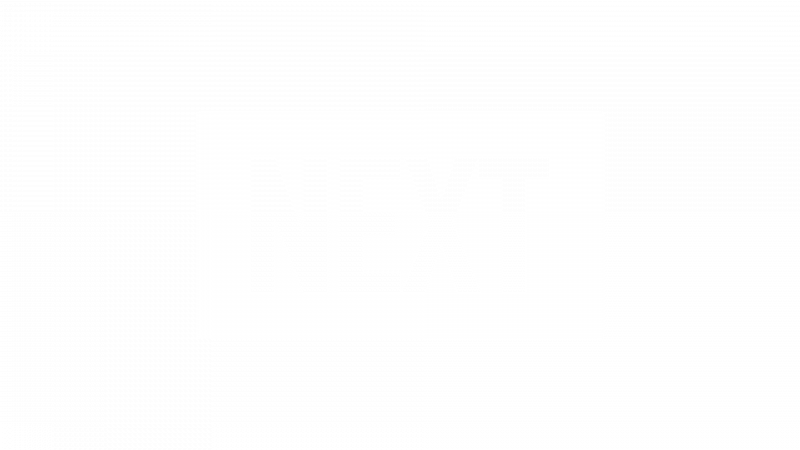 What to Expect